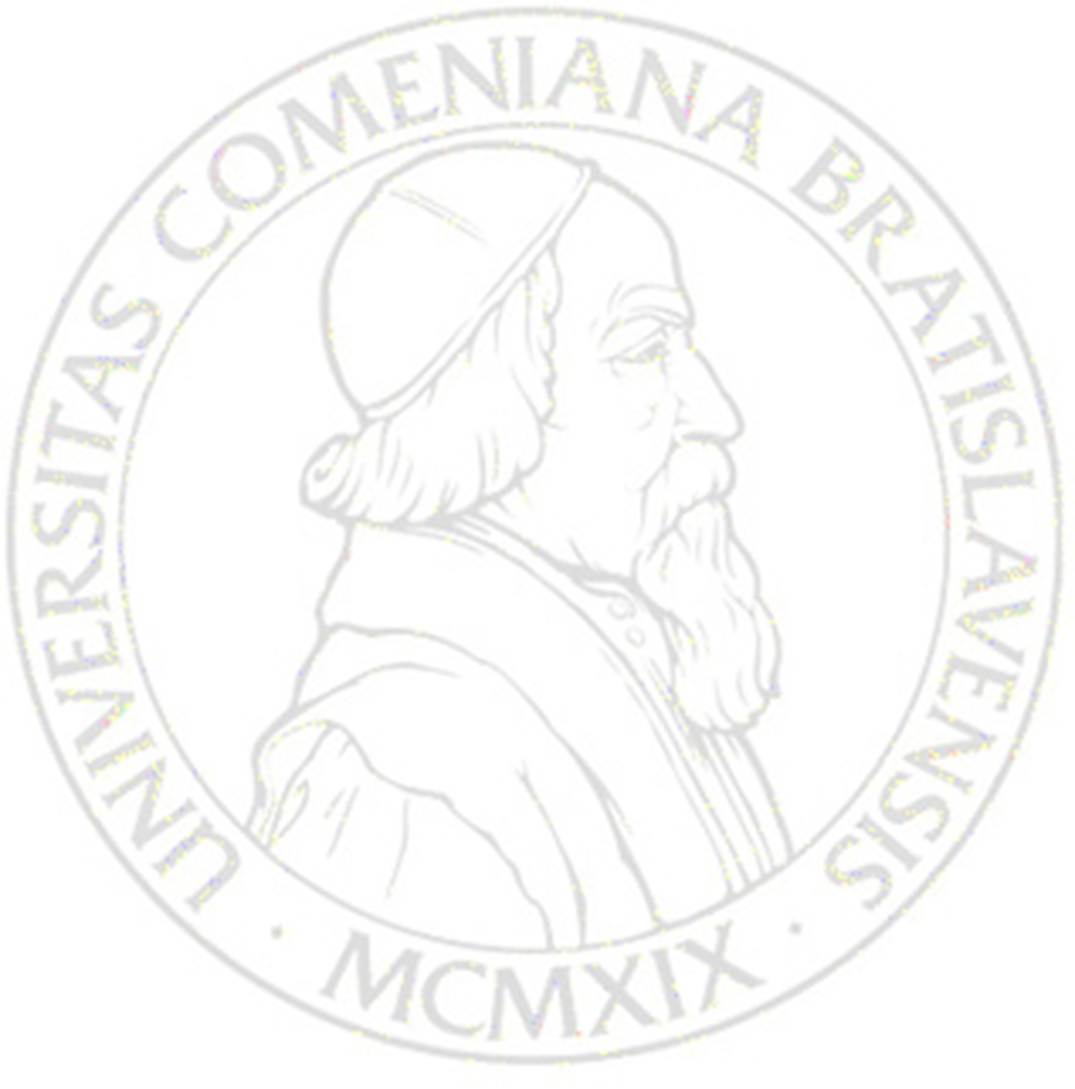 Čo sa ukrýva v Archíve Univerzity Komenského v Bratislave?
Mária Grófová 
Archív Univerzity Komenského v Bratislave

Filozofická fakulta Masarykovej univerzity v Brne, 29. november 2016
Bratislava ako univerzitné mesto
Univerzity a VŠ pôsobiace v Bratislave
Univerzita Komenského (verejná)
Slovenská technická univerzita (verejná)
Ekonomická univerzita (verejná)
Vysoká škola múzických umení (verejná)
Vysoká škola výtvarných umení(verejná)

Akadémia Policajného zboru v Bratislave (štátna)
Slovenská zdravotnícka univerzita (štátna)

Paneurópska vysoká škola (súkromná)
Vysoká škola zdravotníctva a sociálnej práce Sv. Alžbety, n. o. (súkromná)
Bratislavská medzinárodná škola liberálnych štúdií, n. o. (súkromná – zameraná na štúdium politológie)
Universitas Istropolitana (1467 – 1490)
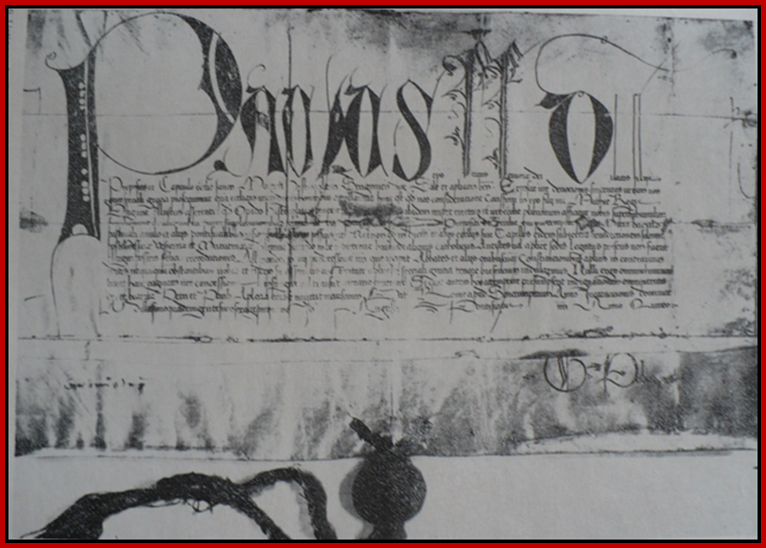 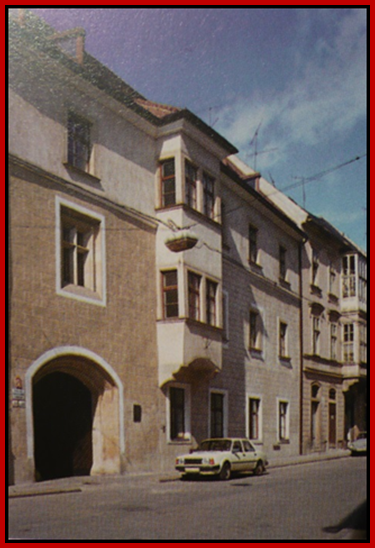 Listina pápeža Pavla II. z13. augusta 1469, ktorou Juraj Schönberg (bratislavský prepošt) získal súdne právomoci biskupa a tak mohol sám rozhodovať vo veciach univerzity 

Budovy Univerzity Istropolitany na Ventúrskej ul., komplex gotických domov z 15. storočia je dodnes sídlom Vysokej školy múzických umení
Uhorská kráľovská právnická akadémia v Trnave (1777 – 1784) a Bratislave  (1784 – 1874)
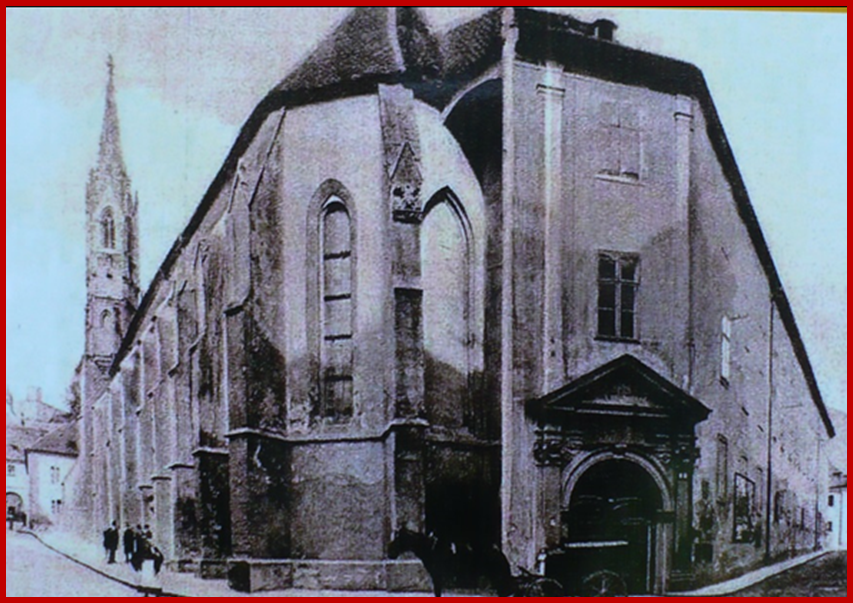 1874 – reorganizácia právnického štúdia v Uhorsku – premena Uhorskej kráľovskej právnickej akadémie v Bratislave na Fakultu štátnych a právnych vied v Bratislave
Kostol a kláštor klarisiek na Klariskej ulici v Bratislave
Uhorská kráľovská Alžbetina  univerzita v Bratislave(1912 – 1918)
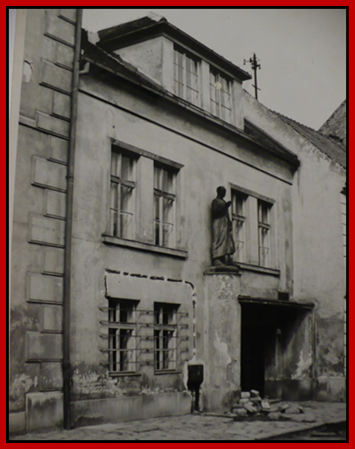 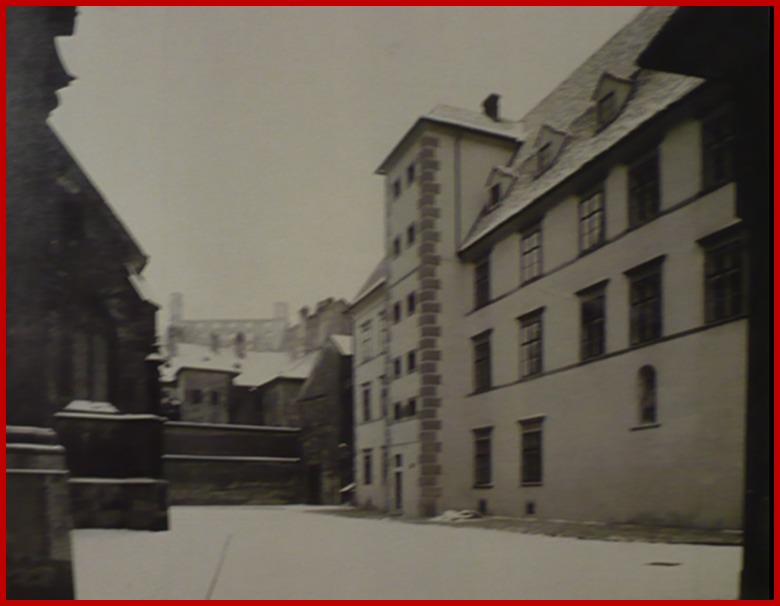 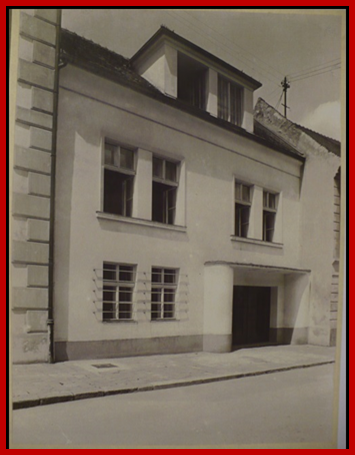 Zákon č. XXXVI/1912 r. z. z 11. júla 1912 – zriadenie Uhorskej kráľovskej Alžbetinej univerzity v Bratislave
Budova na Kapitulskej ulici v Bratislave
I. Československá republika
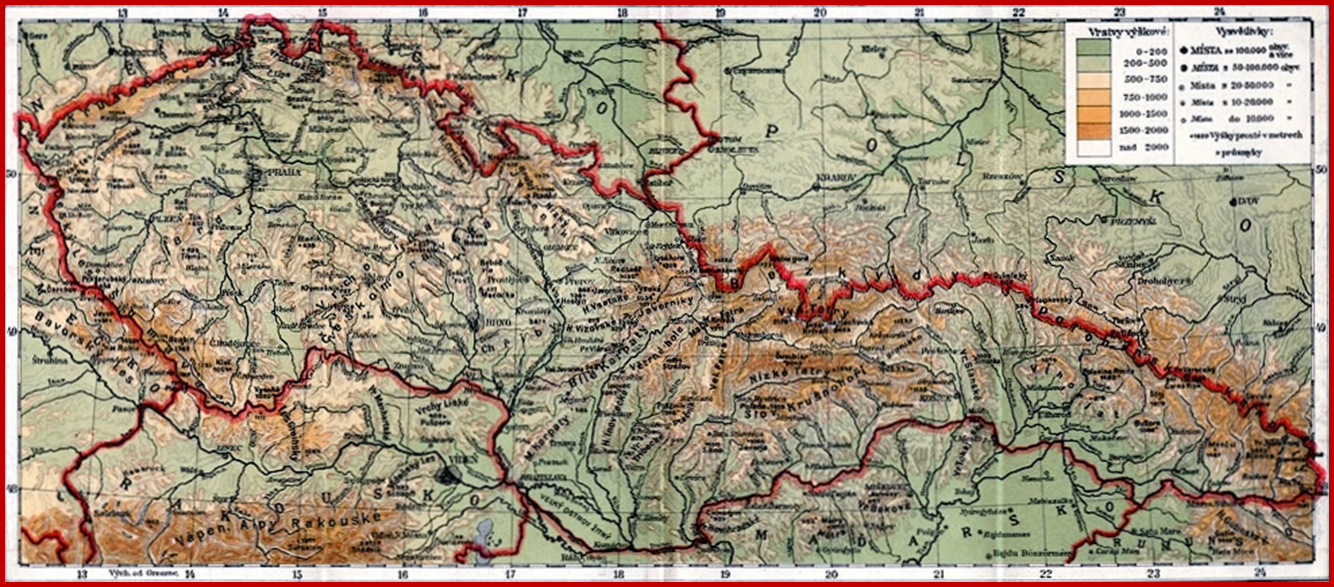 Brno:
Masarykova Univerzita
(28. január 1919)
Praha: Karlova Univerzita (1347/1348)
Bratislava:
Univerzita Komenského
(27. jún 1919)
Univerzita Komenského v Bratislave (1919)
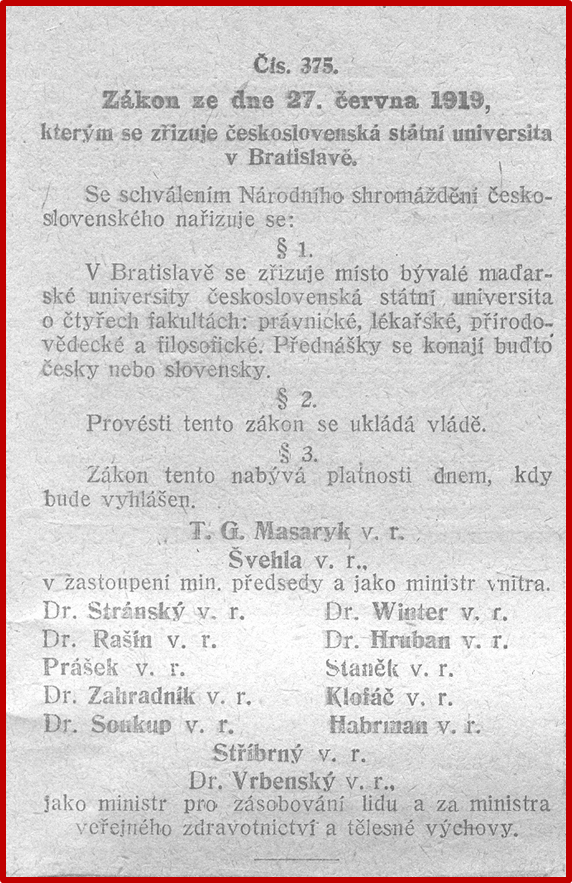 Zákon č. 375/1919 Zb. z. a n.zo dňa 27. júna 1919 – zriadenie Československej štátnej univerzity v Bratislave so 4 fakultami: právnickou, lekárskou, prírodovedeckou, filozofickou fakultou
Univerzita Komenského v Bratislave (1919)
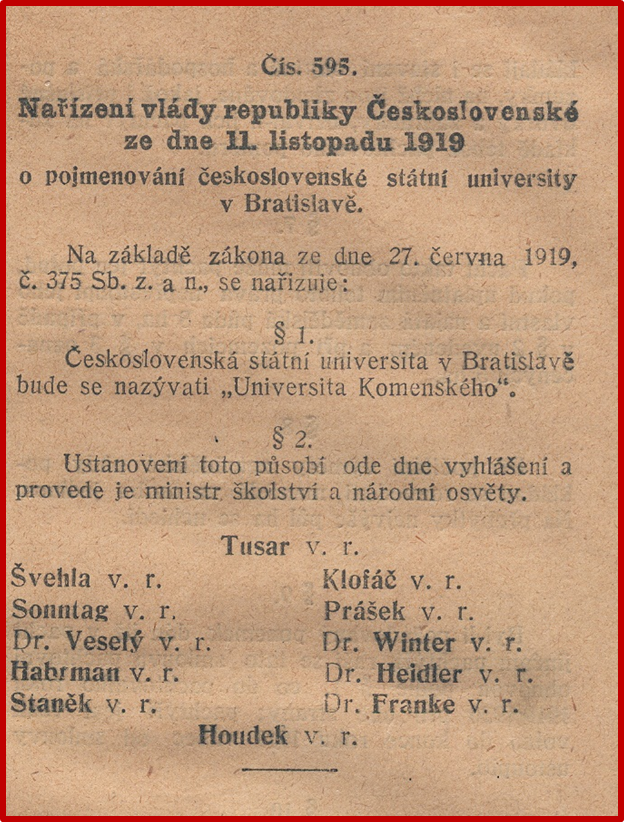 Nariadenie vlády č. 595/1919 Zb. z. a n. zo dňa 11. novembra 1919 – premenovanie Československej štátnej univerzity v Bratislave na Univerzitu Komenského v Bratislave
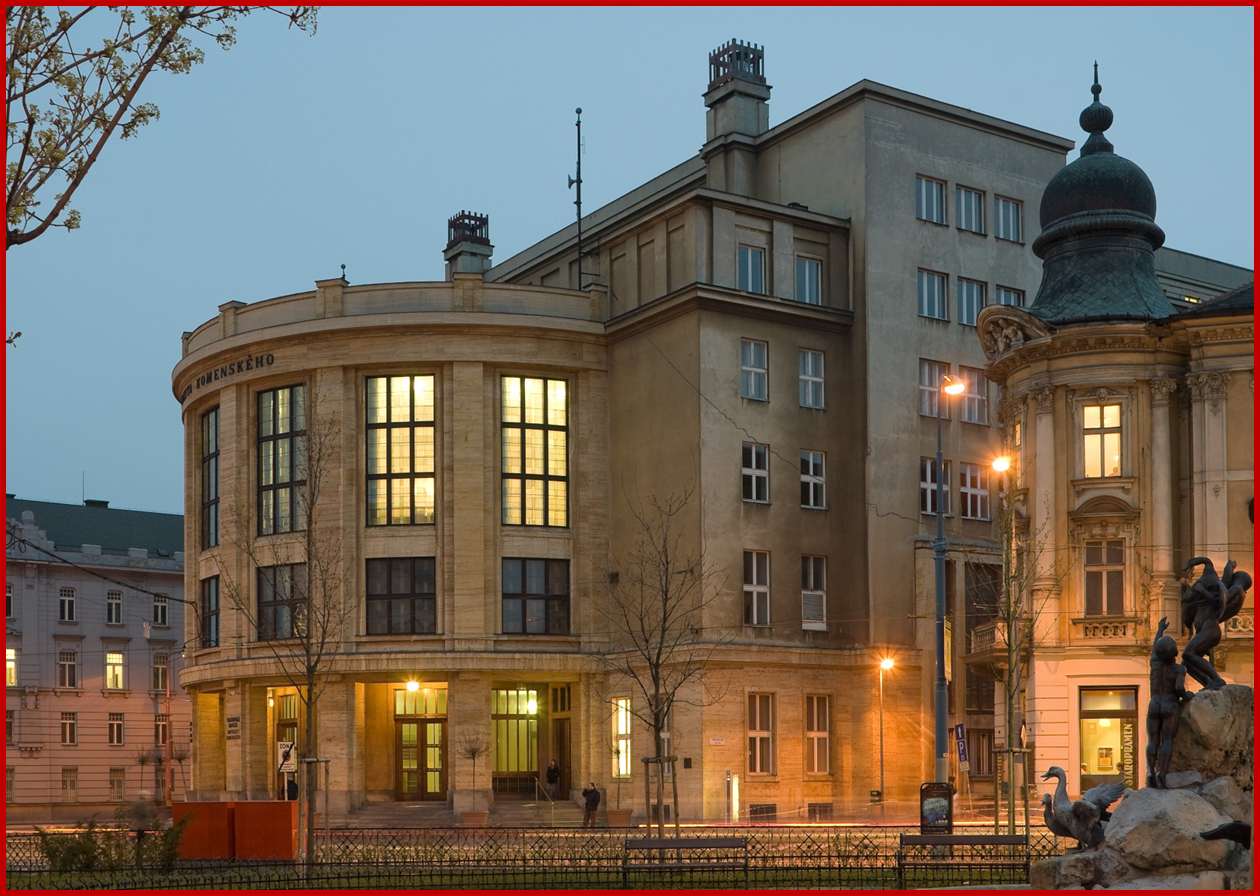 Hlavná budova Univerzity Komenského v Bratislave dobudovaná v roku 1936
Univerzita Komenského v Bratislave (1919)Lekárska fakulta a rektorát
31. júl 1919 – vymenovanie prvých 8 profesorov Lekárskej fakulty UK v Bratislave prezidentom ČSR

prof. MUDr. Kristian Hynek – patológia a vnútorné choroby
prof. MUDr. Gustav Müller – gynekológia a pôrodníctvo
prof. MUDr. Stanislav Kostlivý – chirurgia
prof. MUDr. Antonín Spilka – patologická anatómia a lekárska histológia
prof. MUDr. Zdeněk Mysliveček – psychiatria a neurológia
prof. MUDr. Roman Kadlický – oftalmológia
prof. MUDr. František Prokop – súdne lekárstvo
prof. MUDr. Stanislav Růžička – hygiena

prof. MUDr. Jiří Brdlík – pediatria – až od 2. augusta 1920
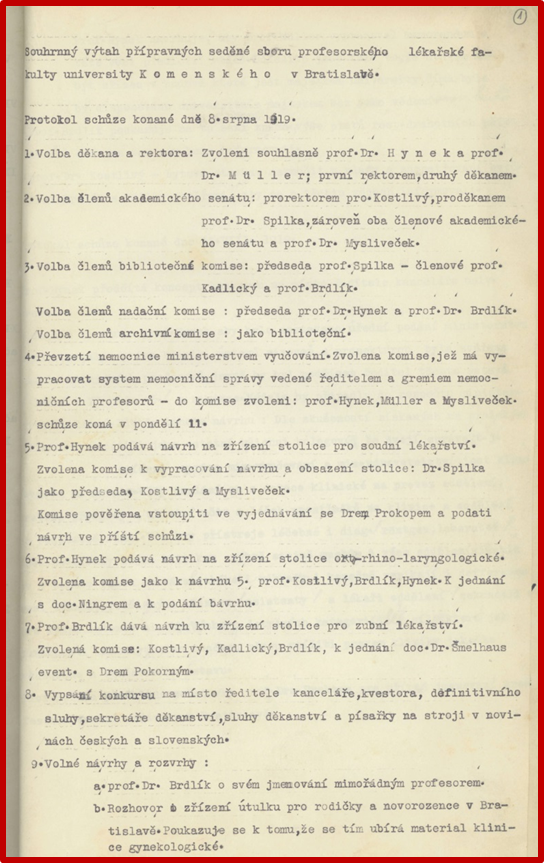 8. august 1919 – prvé zasadnutie profesorov LF UK v Bratislave:
– voľba dekana LF, rektora UK, členov AS UK, členov komisií knižničnej, nadačnej a archívnej; 
– prevzatie nemocnice – správa nemocnice, zriadenie inštitútov pre jednotlivé odbory; 

– vypísanie výberových konaní na miesta riaditeľa univerzitnej kancelárie, kvestora a administratívneho personálu
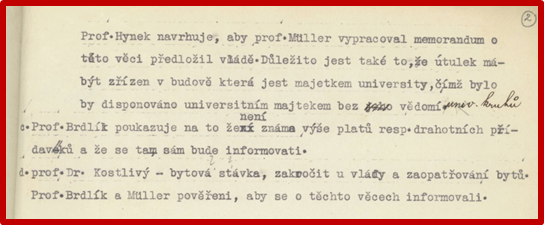 21. september 1919 – začiatok akademickej príslušnosti/oprávnenosti fakulty25. september 1919 – rokovania o prevzatí všetkých objektov a priestorov Uhorskej kráľovskej Alžbetinej univerzity vrátane všetkých inštitútov, kliník a univerzitnej knižnice, vrátane  všetkých ostatných nehnuteľností, zariadení, aktív, nadácií atď. do užívania a správy ČSR (12-stranový protokol)20. november 1919 – prvé zasadnutie AS UK v Bratislave – organizačné, správne a študijné záležitosti, vymenovanie 2 pedelov a kancelárskych úradníkov, konto a rozpočet nákladov UK, správa univerzitných budov, zriadenie študentského domova
Prví akademickí hodnostári UK v Bratislave
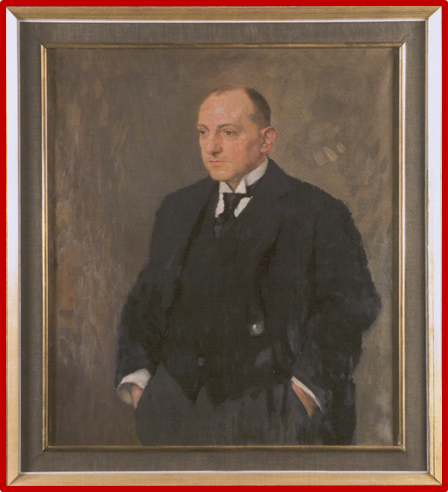 rektor UK – prof. MUDr. Kristian Hynek
prorektor UK – prof. MUDr. Stanislav Kostlivý
dekan LF UK – prof. MUDr. Gustav Müller
prodekan LF UK – prof. MUDr. Antonín Spilka
člen AS UK – prof. MUDr. Zdeněk Mysliveček

riaditeľ univerzitnej kancelárie – JUDr. Antonín Dvořák
pedel UK – Ferdinand Dänemark
pedel LF UK – Jozef Hošek
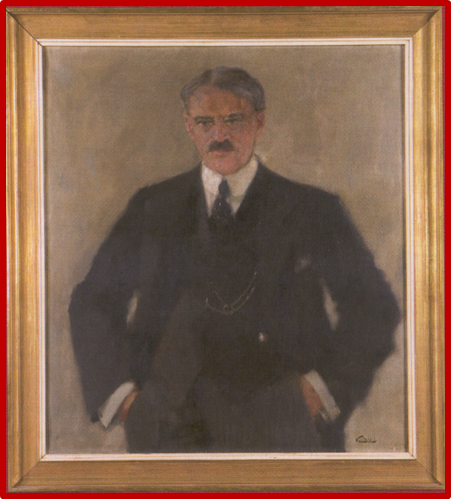 Autor portrétov: Vilém Kreibich (* 1884 –  † 1955)  
Kristian Hynek, 1923, olej, plátno, 92 x 82,5 cm; majetok UK v Bratislave
Stanislav Kostlivý, 1924, olej, plátno, 95 x 83 cm; majetok UK v Bratislave
priestory  – budovy s posluchárňami, laboratóriami, ústavné a seminárne knižnice, kliniky, pitevne...

štúdium – študijný plán, študijný poriadok a poriadok pre rigorózne skúšky, administratívne záležitosti spojené so štúdiom: zápisy, poplatky, vydávanie potvrdení o štúdiu, absolutórií, dimisórií, diplomov 

študentské domovy – možnosti ubytovania a ďalšieho vzdelávania

akademické roky 1919/1920 – 1921/1922 – na LF UK otvorené štúdium pre 3. – 5. ročník, na základe rozhodnutia profesorského zboru LF UK zo dňa 22. marca 1922 od ZS 1922/1923 otvorené štúdium pre 1. – 2. ročník

1. – 8. december 1919 – zápisy študentov na štúdium

9. december 1919 – prvá prednáška na LF UK v Bratislave

jar 1920 – prvé klinické prednášky na LF UK v Bratislave


28. február 1920 – prvá promócia MUDr. na UK v Bratislave – Peter Halaša

21. január 1921 – prvá promócia ženy MUDr. – Vlasta Marie Bordovská
Univerzita Komenského v Bratislave (1919)Právnická fakulta (1921)
Zákon č. 276/1921Zb. Z. a n. zo dňa 11. augusta 1921 – zriadenie Právnickej fakulty UK v Bratislave
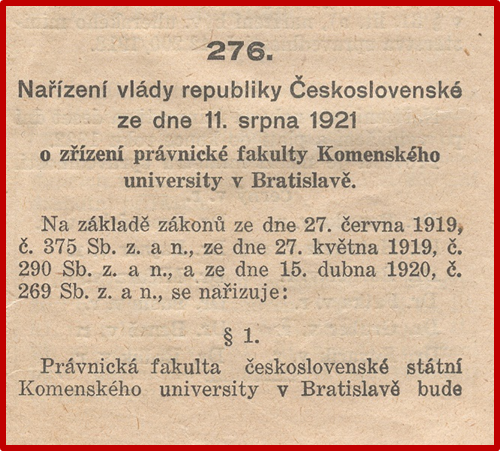 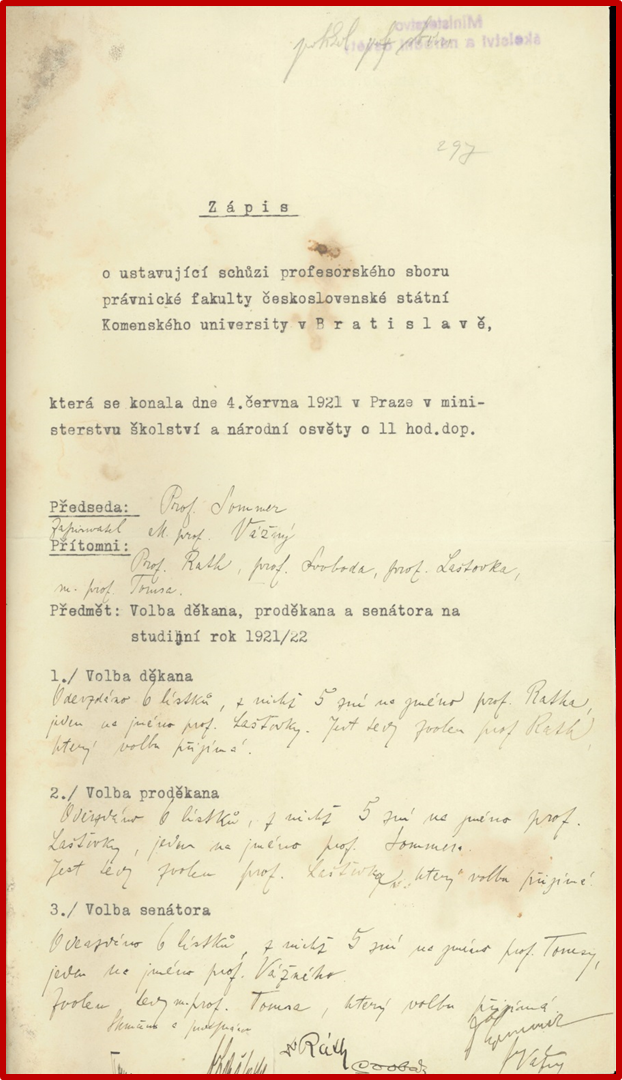 4. jún 1921 – vymenovanie prvých 4 riadnych a 2 mimoriadnych profesorov PraF UK v Bratislave prezidentom ČSR

prof. JUDr. Augustín Ráth – občianske právo
prof. JUDr. Karel Laštovka – správne právo
prof. JUDr. Otakar Sommer – rímske právo
prof. JUDr. Emil Svoboda  – občianske právo
mimoriadny prof. JUDr. Bohuslav Thomsa – právna filozofia
mimoriadny prof. JUDr. Jan Vážny – rímske právo


dekan PraF UK – prof. JUDr. Augustín Ráth 
prodekan PraF UK – prof. JUDr. Karel Laštovka 
člen AS UK –  prof. JUDr. Bohuslav Thomsa 

15. jún 1921 – zasadnutie profesorského zboru
dekan PraF UK – prof. JUDr. Karel Laštovka  
prodekan PraF CU – prof. JUDr. Emil Svoboda
Protokol  o prevzatí PraF Uhorskej kráľovskej Alžbetinej univerzity do užívania a správy ČSR napísaný na rektoráte UK v prítomnosti zástupcu vlády, dekana PraF UK Otakara Sommera + prodekana Karla Laštovku a dekana Viktora Bozókyho

ten protestoval proti zrušeniu fakulty, rešpektoval zmenu pomerov, väčšina profesorov odcestovala do Pécsu (Maďarsko)

odovzdanie kľúčov, chýbajúce knihy v knižnici

pedel Kiss a pomocné sily Somogyi a Palcsó – do 19. 10. 1921 možnosť požiadať zostať v ČSR

Prvá zo štyroch strán protokolu zo dňa 7. septembra 1921
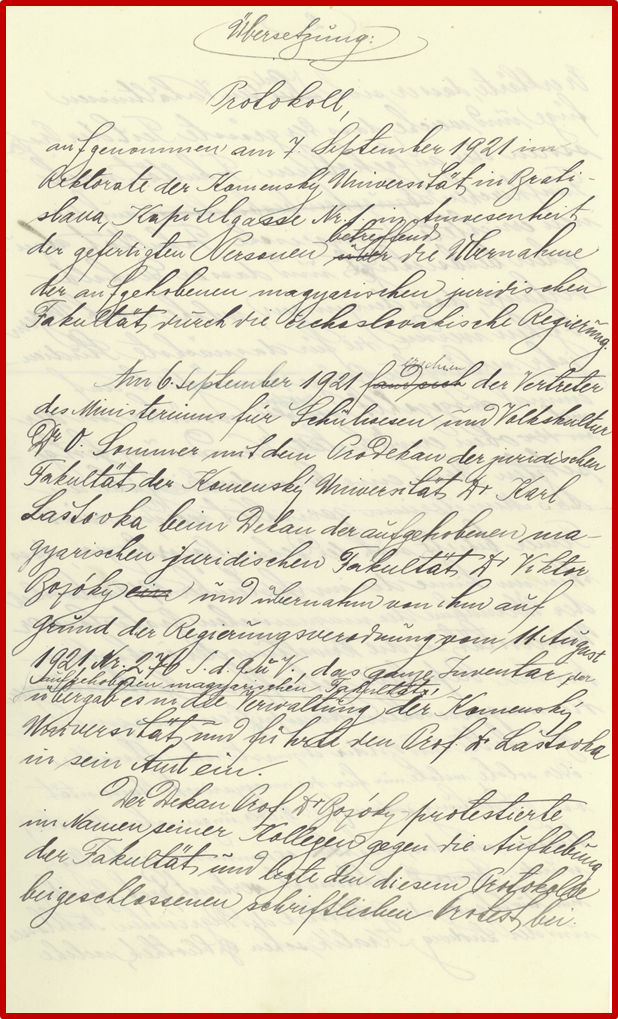 priestory PraF UK v Bratislave – Kapitulská ul. 1

23. september – 8. október 1921 – zápisy študentov na štúdium

24. október 1921 – prvá prednáška na PraF UK v Bratislave odznela od prof. JUDr. Jana Vážneho z rímskeho práva

5. júl 1922 – prvá promócia doctor iuris universi na UK v Bratislave – Maximilián Löbl + 2 ďalší
	          – prvá promócia doctor scientiarum politicarum – Alojz Anton Beszkid + 4 ďalší
4. marec 1926 – prvá promócia ženy JUDr. na PraF UK v Bratislave – Otília Váradiová
Na porovnanie od vymenovania za profesorov po prvú prednášku:Lekárska fakulta: 31. júl 1919 – 9. december 1919 Právnická fakulta: 4. jún 1921 – 24. október 1921
Univerzita Komenského v Bratislave (1919)Filozofická fakulta (1921)
14. september 1921 – vymenovanie prvých deviatich profesorov FiF UK v Bratislave prezidentom ČSR  

prof. PhDr. Josef Hanuš – história českej literatúry
prof. Jozef Škultéty – slovenský jazyk a literatúra
prof. PhDr. Ján Kvačala – cirkevné dejiny (dňa 22.októbra 1921 rezignoval)
prof. PhDr. Dobroslav Orel – hudobná veda
prof. PhDr. Milan Hodža – novoveká história
prof. PhDr. Albert Pražák – novoveká česká a slovenská literatúra UK
prof. PhDr. Karel Chotek – všeobecná etnografia
prof. PhDr. Jan Heidler – všeobecná novoveká históris
prof. PhDr. Miloš Weintgart – slovanská filológia

dekan FiF UK – prof. PhDr. Josef Hanuš 
prodekan FiF UK – prof. Jozef Škultéty 
člen AS UK v Bratislave –  prof. PhDr. Milan Hodža
23. september 1921 – prvé zasadnutie profesorského zboru FiF UK

23. september – 5. október 1921 – zápisy študentov na štúdium

24. október 1921 – prvá prednáška na FIF UK v Bratislave odznela od prof. PhDr. Josefa Hanuša

12. jún 1922 – prvá promócia PhDr. na FiF UK v Bratislave – Jan Hůsek (národopis – slovanská filológia + filozofia)
11. február 1927 – prvá promócia ženy PhDr. na FiF UK v Bratislave – Oľga Ľudovika Eugénia Wagnerová (čs. dejiny – všeobecné dejiny + filozofia)

priestory: na viacerých miestach v Bratislave…
vybavenie: knižnice, hudobné nástroje…
vzdelávanie: aj profesorov pre gymnáziá… (od 16. februára 1923 – 1953)

Na porovnanie od vymenovania za profesorov po prvú prednášku:Lekárska fakulta UK: 31. júl 1919 – 9. december 1919 Právnická fakulta UK: 4. jún 1921 – 24. október 1921Filozofická fakulta UK: 14. september 1921 – 24. október 1921
Zložité predvojnové a vojnové roky
6. október 1938 – autonómia Slovenska – Slovenská krajina
14. marec 1939 – vznik vojnovej Slovenskej republiky
1. september 1939 – začiatok Druhej svetovej vojny
29. august 1944 – vypuklo Slovenské národné povstanie

MŠaNO v Prahe žiada MŠaNO Slovenskej krajiny upozorniť zamestnancov českej národnosti: daní do služieb pražského MŠaNO predložiť prihlášky na umiestnenie v Čechách, na Morave a v Sliezsku
17. máj 1939 – dohoda medzi zástupcami Protektorátu a SR o uvoľnení Čechov z územia Slovenska

opevňovacie práce – povinná účasť vysokoškolákov i pedagógov
 
NB! 15. november 1947 – promócie doktora medicíny, práva, filozofie a prírodných vied in memoriam: MUDr. 4; JUDr. 6; RNDr. 2; PhDr. 3 
NB! 17. november 1947 – promócie doktora filozofie in memoriam: PhDr. 1
Univerzita Komenského/Slovenská univerzita v Bratislave (1919)Prírodovedecká fakulta (1940)
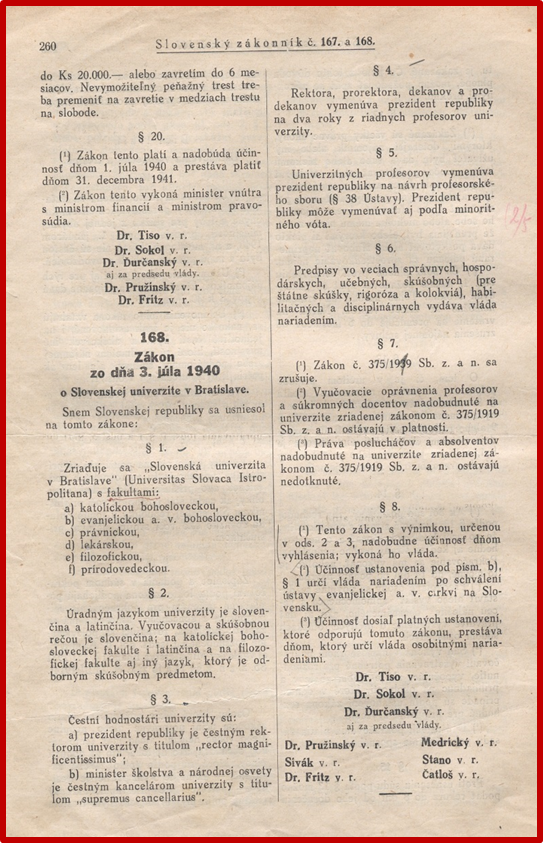 Zákon č. 168/1940 Sl. z. zo dňa 2. júla1940 – zriadenie PriF SU v Bratislave

priestory – budova na Moskovskej ul., tam Ústav pre zoológiu a porovnávaciu anatómiu, Ústav pre botaniku a Ústav pre geografiu

1. august 1940 – RNDr. Rudolf Lukáč zodpovedný za zriadenie dekanátu, zapísanie študentov 

1. október 1940 – vymenovanie profesorov PriF SU v Bratislave
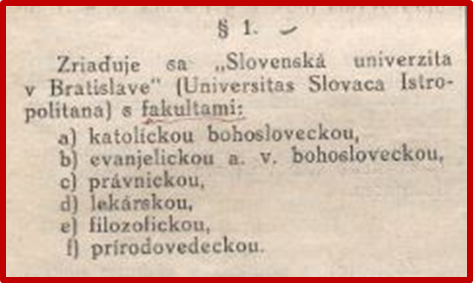 Profesori PriF SU v Bratislave
z FiF – prof. RNDr. Ján Hromádka – všeobecná geografia	– prof. RNDr. Michal Novikov – porovnávacia anatómia, histológia 				            a embryológia	– prof. RNDr. František Nábělek – systematická botanika
z LF – prof. Ing. Dr. tech. František Valentín – lekárska chémia	– prof. MUDr. Jozef Babor – všeobecná biológia 
z SVŠT (STU) – prof. RNDr. Jur Hronec – matematika
                            	  – prof. RNDr. Jozef Kaucký – matematika
                               – prof. RNDr. Dimitrij Andrusov – geológia 
                               – mimoriadny prof. RNDr. Dionýz Ilkovič – fyzika  

dekan – prof. Ing. Dr. tech. František Valentín 
prodekan – prof. RNDr. Michal Novikov 

19. október 1940 a 14. november 1940 – prvé protokoly zo zasadnutia profesorského zboru
Ústavy PriF SU v Bratislave v akademickom roku 1940/1941
Ústav pre geografiu
Ústav pre zoológiu
Ústav pre botaniku
Ústav pre mineralógiu a petrografiu 
Katedra pre geológiu a paleontológiu 
Matematika
Fyzika
Chémia

1. október 1940 – na SVŠT na Ústave pre geológiu a paleontológiu zriadená Katedra pre geológiu a paleontológiu PriF SU 
1. február 1941 – na SVŠT na Ústave pre mineralógiu a petrografiu paralelne zriadený Ústave pre mineralógiu a petrografiu PriF SU
1943 – Botanická záhrada pri PriF SU in Bratislava

vlastná budova – 1980


26. apríl 1941 – prvá promócia RNDr. na SU v Bratislave –  Ján Martin Novacký
6. marec 1943  – prvá promócia ženy RNDr. na SU v Bratislave – Natália Michalcová

Na porovnanie od vymenovania za profesorov po prvú prednášku:Lekárska fakulta UK: 31. júl 1919 – 9. december 1919 Právnická fakulta UK: 4. jún 1921 – 24. október 1921Filozofická fakulta UK: 14. september 1921 – 24. október 1921
Prírodovedecká fakulta SU: 1. október 1940 – ? (november/december)
		           sekundárny prameň – 25. február 1941 prestup z FiF                   		           na PriF (geografia)
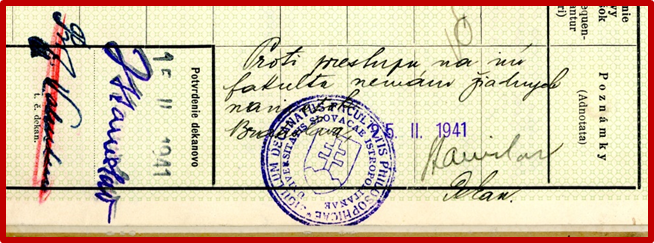 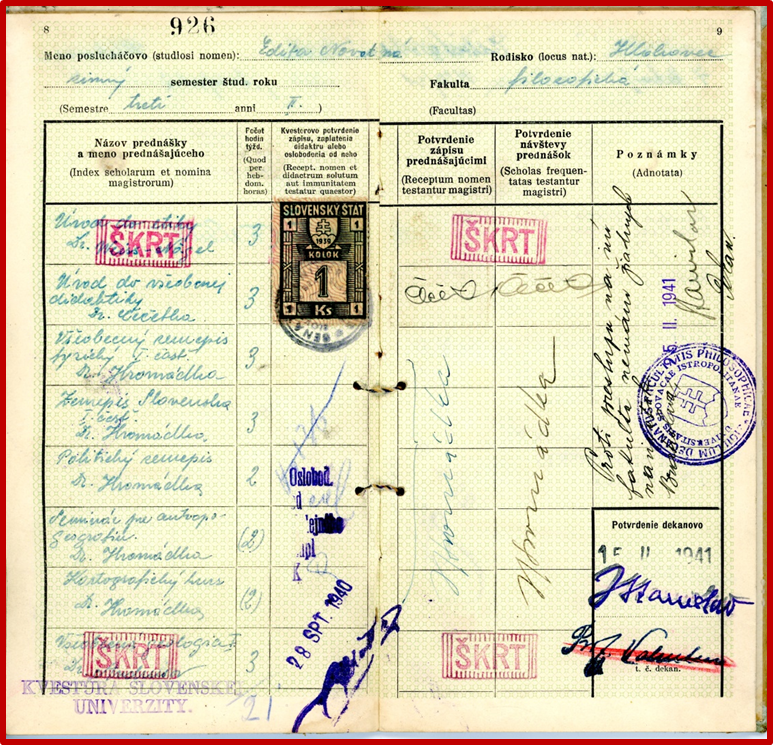 Index Edity Novotnej zapísanej na FiF SU dňa 23. novembra 1939s povolením prestupu na PriF SU
Ďalšie fakulty UK/SU v Bratislave
Pedagogická fakulta SU – 9. apríl 1946 – zriadenie pedagogických fakúlt v zmysle zákona č. 100/1946 Zb. 	         
		            – 6. december 1946 – slávnostné včlenenie fakulty do zväzku SU
		
Farmaceutická fakulta SU –  1. september 1952 – zriadenie v zmysle § 10 vládneho nariadenia č. 40/1952 Zb. zo dňa 19. augusta 1952

Inštitút telesnej výchovy a športu UK – 1. september 1960 – vznik v zmysle § 11 ods. 2 vládneho nariadenia č. 120/1960 Zb. zo dňa 5. augusta 1960 o zmenách v organizácii vysokých škôl (6. január 1965 – premenovanie ITVŠ UK na Fakultu telesnej výchovy a športu UK v zmysle vládneho nariadenia č. 5/1965 Zb.)

Lekárska fakulta UK v Bratislave so sídlom v Martine – 6. jún 1969 – zriadenie samostatnej fakulty na základe vládneho nariadenia SSR č. 79/1969 Zb. o zmenách v organizácii vysokých škôl(16. máj 1991 – premenovanie fakulty na Jesseniovu lekársku fakultu na základe uznesenia Akademického senátu UK v Bratislave)

Matematicko-fyzikálnej fakulty UK – 1. september 1980 – vznikla na základe rozhodnutia o rozdelení Prírodovedeckej fakulty UK na prírodovedeckú a matematicko-fyzikálnu zo dňa 3. októbra 1979 (1. september 2000 – premenovanie fakulty rozhodnutím rektora č. ORR 2738/2000 na Fakultu matematiky, fyziky a informatiky UK v Bratislave)
Katolícka bohoslovecká fakulta v Bratislave – 24. júl 1919 – zriadenie zákonom NZ ČSR č. 441/1919 Zb. z. a n. – existencia fakulty na dlhý čas len de iure
	15. august 1935 – rozhodnutie Svätej stolice erigovať teologickú fakultu v Bratislave 
	24. apríl 1936 – vládne nariadenie č. 112/1936 Zb., ktorým sa vykonáva zákon o zriadení samostatnej katolíckej bohosloveckej fakulty v Bratislave 
	4. november 1936 – slávnostné otvorenie prvého akademického roka v Dóme sv. Martina za prítomnosti ministra školstva
	27. november 1939 – Akademický senát SU schválil inkorporovanie katolíckej bohosloveckej fakulty do zväzku univerzity
	1945/1946 – vyčlenenie fakulty v tomto akademickom roku zo zväzku univerzity
	1. august 1990 – opätovné včlenenie RKCMBF do zväzku univerzity na základe zákona FZ ČSFR č. 163/1990 Zb. zo dňa 3. mája 1990 o bohosloveckých fakultách 

Evanjelická bohoslovecká fakulta – súčasťou UK v Bratislave od 1. júla 1990 (20. október 1919 – otvorenie fakulty pod názvom Slovenská evanjelická a. v. akadémia v Bratislave so sídlom na Konventnej ulici)

Fakulta managementu UK – 5. február 1990 – zriadenie na základe rozhodnutia Akademického senátu UK 7. október 1991 – začiatok činnosti fakulty

Fakulta sociálnych a ekonomických vied UK – 5. jún 2002 – zriadenie na základe rozhodnutia rektora UK a schválením v Akademickom senáte UK i následnom vyjadrení Akreditačnej komisie Ministerstva školstva SR
Samostatne hospodáriace súčasti UK v Bratislave
Vysokoškolské mesto Ľ. Štúra – Mlyny UK v Bratislave
1969 – 1977 – realizácia komplexu internátov v Mlynskej doline v štyroch etapách

Vysokoškolský internát Družba UK v Bratislave
17. september 1976 – slávnostné odovzdanie výškovej budovy internátu Družba do prevádzky po dokončení výstavby I. etapy maďarskými stavbármi
1980 – komplexné dobudovanie internátu
2005 – pričlenenie tzv. švédskych domčekov južne od blízkej botanickej záhrady s kapacitou viac ako 130 lôžok k VI Družba

Centrum ďalšieho vzdelávania UK v Bratislave
1. december 2004 – vznik CĎV UK v Bratislave na základe rozhodnutia rektora UK, do štruktúry ktorého boli začlenené Ústav jazykovej a odbornej prípravy zahraničných študentov (60. roky 20. storočia), Univerzita tretieho veku (15. október 1990), Jazykové centrum (1992) a Centrum ďalšieho a celoživotného vzdelávania (1999)

Vedecký park UK v Bratislave
27. február 2014 – položenie základného kameňa
júl 2015 – vznik Vedeckého parku UK
26. február 2016 – slávnostné otvorenie
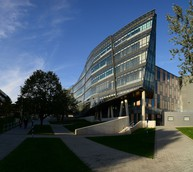 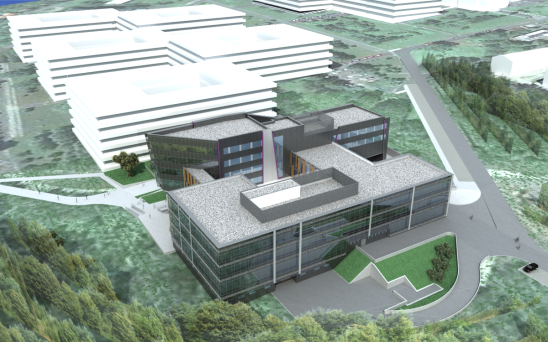 Centrálne financované súčasti UK v Bratislave
Akademická knižnica (AK UK)
2004 – vytvorenie AK UK – zastrešuje 13 fakultných a viac ako 130 čiastkových knižníc pracovísk UK

Botanická záhrada (BZ UK) 
23. január 1942 – zriadenie botanickej záhrady pri Prírodovedeckej fakulte SU v Bratislave dekrétom Ministerstva školstva a národnej osvety v Bratislave na pozemku okolo vilky staviteľa Eneu Gracioza Lafranconiho v Mlynskej doline

Centrum informačných technológií (CIT UK)
jeseň 1991 – začiatok informatizácie univerzity

Kanadské štúdiá (KŠ UK)
Psychologická poradňa (PP UK)
Učebno-výcvikové zariadenie Richňava (UVZ Richňava UK)
UNESCO Katedra výchovy k ľudským právam (UKVĽP UK)
UNESCO Katedra plurilingválnej a multikultúrnej komunikácie (UKPMK UK)

Vydavateľstvo (Vydavateľstvo UK)
koniec roka 1964 – trvalé vydavateľské oprávnenie pre UK
3. apríl 1967 – zriadenie polygrafického strediska UK
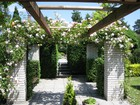 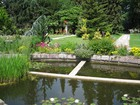 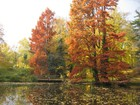 Archív Univerzity Komenského v Bratislave
Archív UK – odborné pracovisko, ktoré preberá, eviduje, ochraňuje a sprístupňuje archívne dokumenty týkajúce sa Univerzity Komenského (a vzdelávania na Slovensku) 
organizačne patrí pod Rektorát UK – v súčasnosti: 5 zamestnancov na plný úväzok (4 archivári s vysokoškolským a dokumentaristka so stredoškolským vzdelaním) 
počas viac ako 50-ročnej histórie archív viedli 5 riaditelia/vedúci: prom. pedagóg Ondrej Dolan (1963 – 1968)PhDr. Július Bartl, CSc. (1968 – 1992)PhDr. Júlia Hautová (1992 – 1994)PhDr. Viliam Csáder (1994 – 2015)PhDr. Rudolf Hudec, PhD. (1. 1. 2016 – 31. 10. 2016)
na pozícii archivár a dokumentarista doteraz pracovali 19 zamestnanci (započítaní aj redaktori Našej univerzity)
Schéma organizačného poriadku RUK – VP č. 18/2015 ako dodatok č. 3 VP č. 10/2009 (organizačný poriadok rektorátu UK)
Z histórie Archívu UK v Bratislave
1924 – prvá zmienka o archíve univerzity – preberanie AD z Košickej právnickej akadémie (1791 – 1922)

13. máj 1963 – rozhodnutie vedenia UK o založení kabinetu dejín UK (počiatok činnosti 1. september 1963)

externý vedúci KD UK: prof. PhDr. Branislav Varsik, DrSc., vedúci Katedry všeobecných dejín FiF UK

externí spolupracovníci: doc. PhDr. Jozef Mátej, CSc. a doc. Ján Červinka, CSc.
riadny pracovník na pozícii odborný asistent: prom. pedagóg Ondrej Dolan 
správca registratúry: Milan Teofil Bohunický

27. august 1963 – schválenie Štatútu KD UK: vedeckovýskumné pracovisko so zameraním na výskum dejín UK a vysokého školstva na Slovensku v cudzích archívoch, vedeckých a kultúrnych ustanovizniach, výsledky výskumu prezentovať v odborných a populárno-vedeckých publikáciách

na základe dohody medzi Ministerstvom školstva a kultúry a Ministerstvom vnútra ČSSR č. 35/1965 zo dňa 31. marca 1965 bol archívu UK priznaný v zmysle § 11 vládneho nariadenia č. 29/1954 Zb. zo dňa 7. mája 1954 o archívnictve štatút archívu osobitného významu

začlenenie Archív UK do organizačnej štruktúry Kabinetu dejín UK už ako oddelenie, v ktorom mali pracovníci archívu systemizované funkčné miesta vedeckých, odborných a dokumentačných pracovníkov.
rok 1969 – reorganizácia Rektorátu UK: AUK, Kabinet dejín UK a dovtedy samostatné Publikačné oddelenie zlúčené do Publikačného a historicko-dokumentačného odboru RUK, v rámci neho archív samostatné oddelenie
zrušenie Publikačného a historicko-dokumentačného odboru -  v zmysle  zákona č. 39/1980 Zb. zo dňa 10. apríla 1980 o vysokých školách a včlenie celého pracoviska ako Oddelenie propagácie a historickej dokumentácie do Odboru pre výchovno-vzdelávaciu činnosť RUK

30. október 1981 – zrušenie aj KD UK 

rok 1991 – reorganizácia štruktúry rektorátu, archív vyčlenený a organizačne podriadený prorektorovi pre vzdelávaciu činnosť; len v hospodársko-finančných a personálnych otázkach podliehal kvestorovi UK, ktorému od roku 2003 plne organizačne podlieha
Priestorové zabezpečenie Archívu UK
dva depozitáre v pivnici na Šafárikovom námestí č. 6
1985 – 1995 prenajaté priestory na Mlynských luhoch
1996 –  2007 lodenica UK
od mája 2008 – areál Staré grunty č. 55
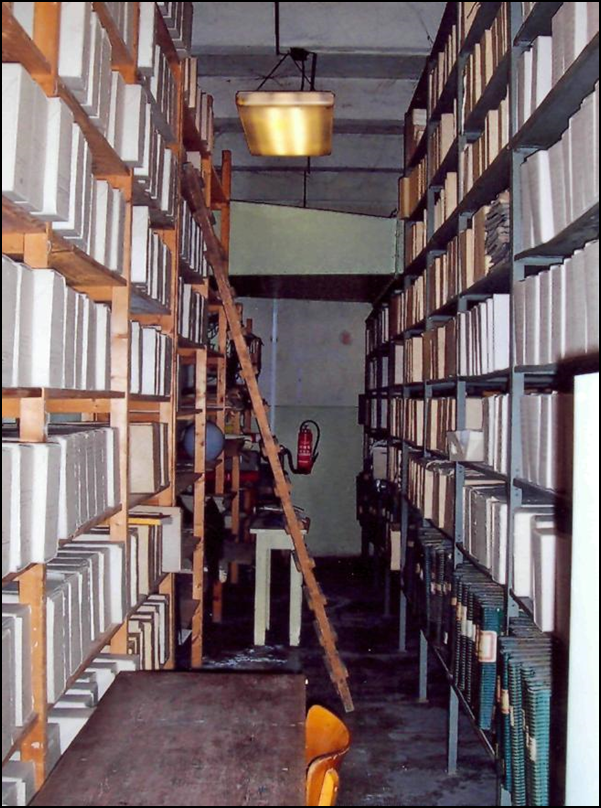 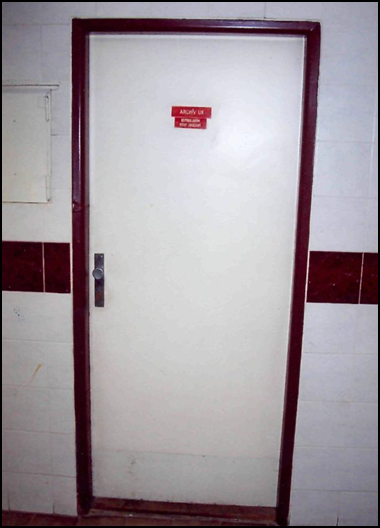 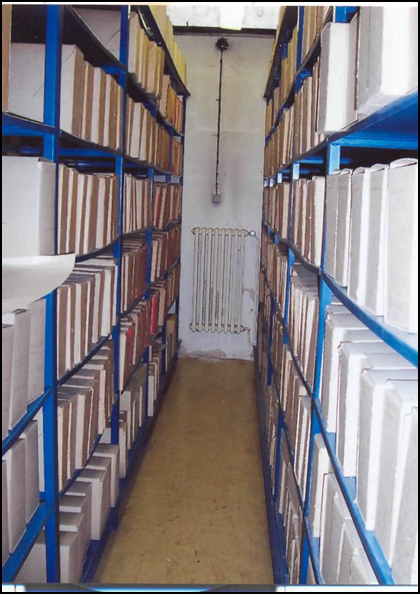 Pohľad do dvoch depozitárov AUK v  pivnici na Šafárikovom námestí č. 6(AUK: Zbierka fotografií, priestory AUK, 2009)
Ďalšie provizórium AUK na Starých gruntoch č. 55(AUK: Zbierka fotografií, priestory AUK – Staré grunty, máj 2009)
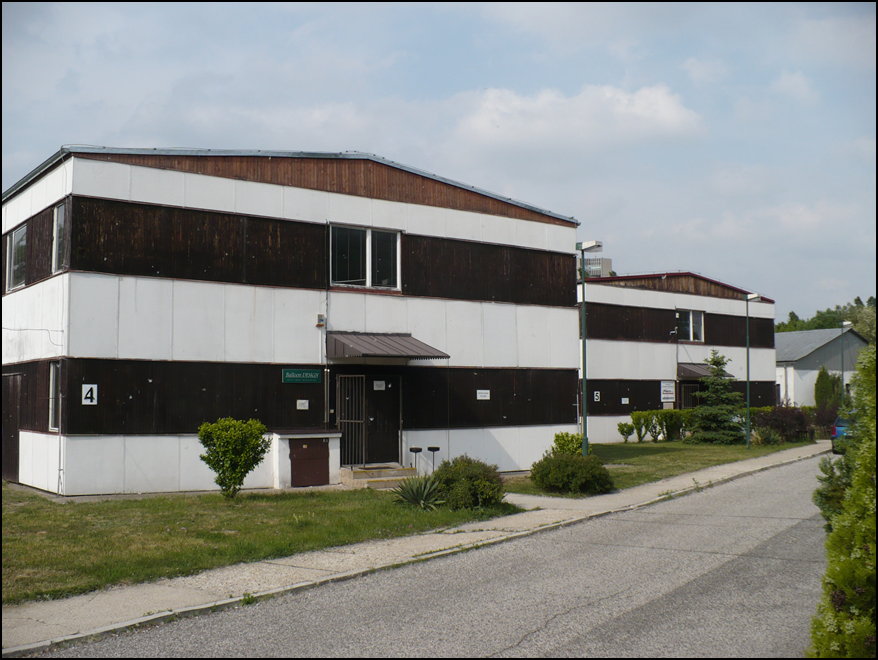 Spojovacia chodba – depozitár č. 1
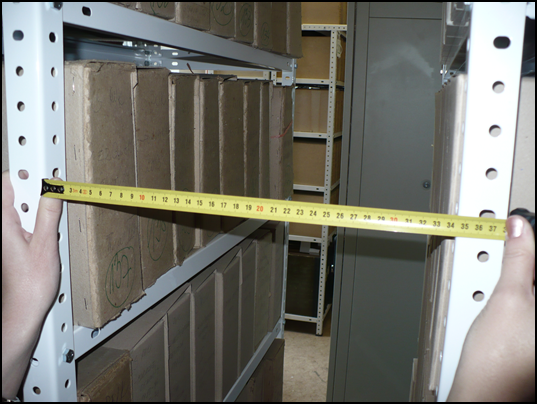 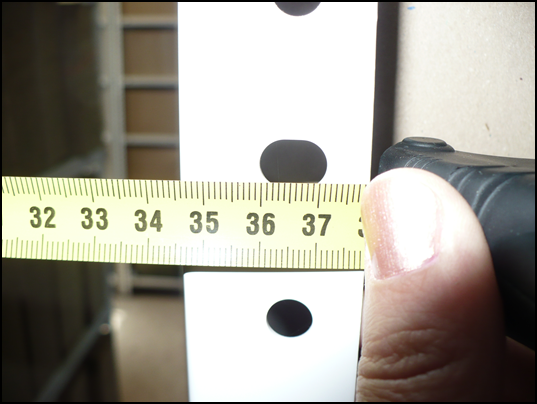 Náš najnebezpečnejší depozitár z hľadiska BOZP a PO
(AUK: Zbierka fotografií, priestory AUK – Staré grunty, máj 2009)
Začiatok sťahovania AUK z lodenice v karloveskej zátoke na Staré grunty(AUK: Zbierka fotografií, priestory AUK, 2008)
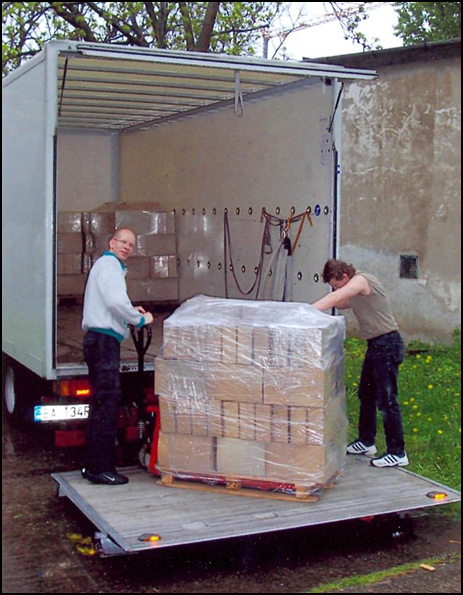 PhDr. Viliam Csáder s brigádničkami pri balení prvých fondov, Janka v strede sa v júli 2008 stala našou kolegyňou. 
Transport paliet s archívnymi fondmi do nových priestorov.
Balenie matrík študentov – do škatule sa zmestili tri kusy a bremeno vážilo cca 40 kg.(AUK: Zbierka fotografií, sťahovanie AUK, apríl – máj 2008)
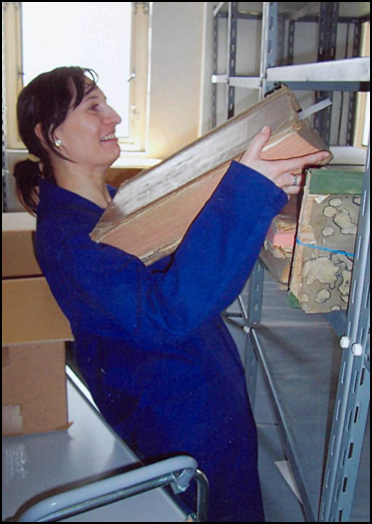 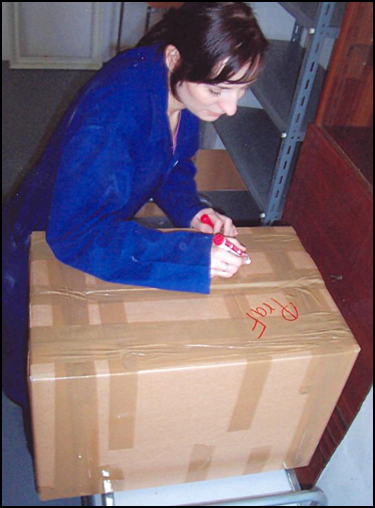 Zranenia počas sťahovania – nepríjemné poranenie prsta a presilené zápästia
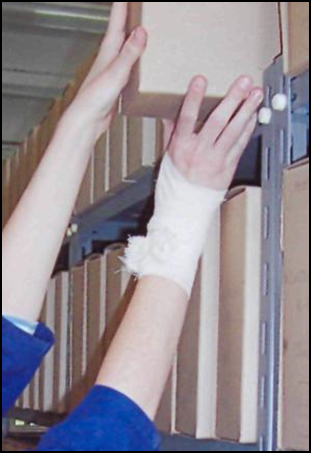 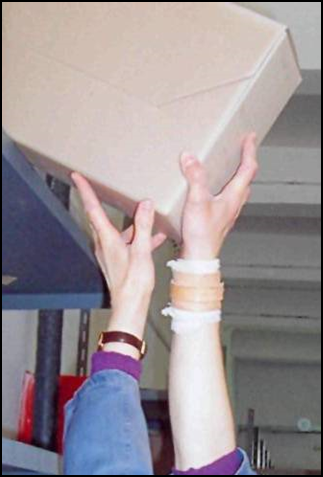 (AUK: Zbierka fotografií, sťahovanie AUK,apríl – máj 2008)
Živelné pohromy a AUK – povodne Dunaja v rokoch 1954, 1965, 2002(ohrozenie registratúry FiF UK, ohrozenie archívnych dokumentov v depozitároch AUK na Šafárikovom námestí č. 6; zatopenie depozitárov AUK umiestnených v lodenici UK v roku 2002)			– veterná smršť v roku 2007
situácia: 
Šafárikovo námestie a Dunaj; Karloveská zátoka a Staré grunty
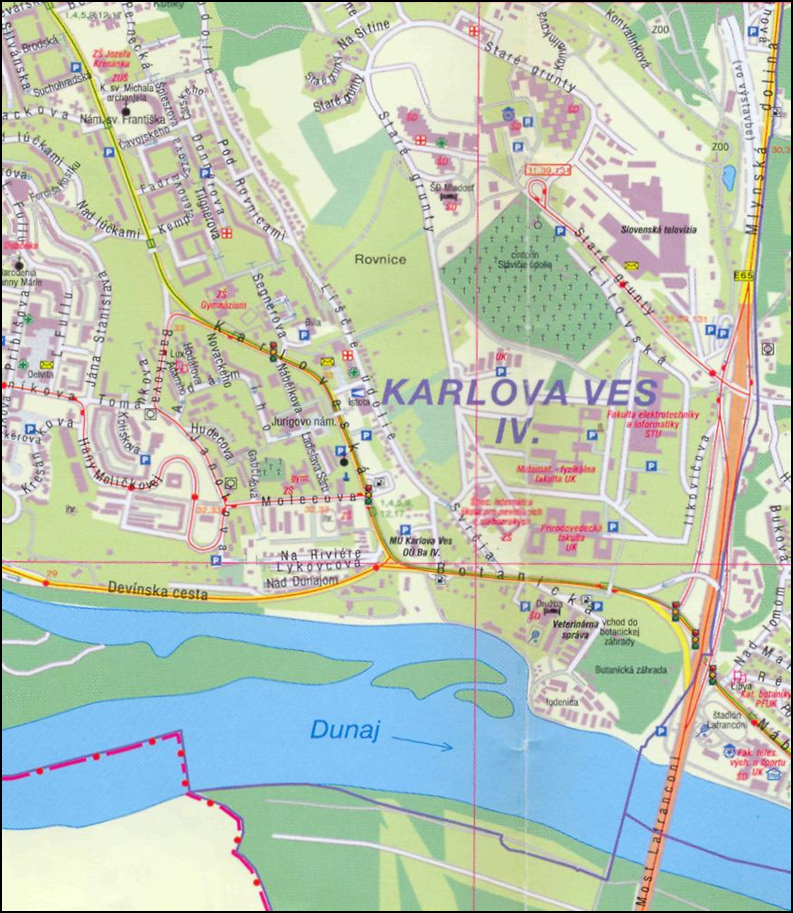 Oblasti Bratislavy, ktoré ohrozujú záplavy (Práca 16. 8. 2002)
Ohrozenie registratúry FiF UK počas záplav 15. 8. 2002(Pravda 17. 8. 2002)
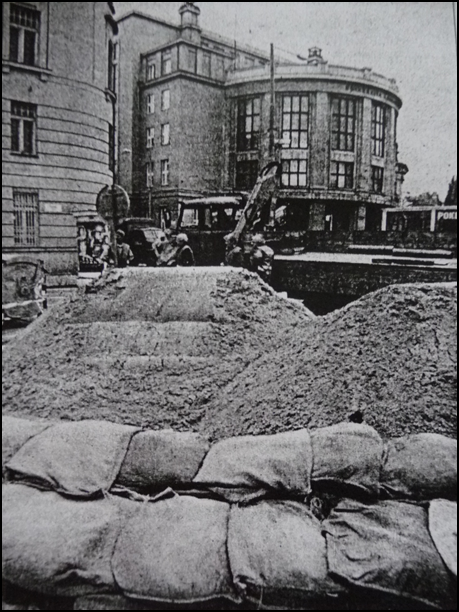 Pracovníci Povodia Dunaja v dňoch 13.-14. 8. 2002 priviezli piesok pred budovu FiF UK na Gondovej ulici
 (obrázok: Pravda, príloha Bratislava 15. 8. 2002)
Piesok do vriec na postavenie hrádze pred FiF UK plnili vojaci(obrázok: SME 16. 8. 2002)
Vody Dunaja sa dostali z nábrežia takmer na Šafárikovo námestie. Depozitáre AUK neboli nimi priamo ohrozené, väčšie nebezpečenstvo predstavoval spätný tlak v preplnenej kanalizácii.(obrázok: Pravda, príloha Bratislava 17. 8. 2002)
Situácia v Karloveskej zátoke – budova lodenice UK, ktorá sa na 11 rokov stala sídlom AUK. (AUK: Zbierka fotografií, povodeň 14. – 18. 8. 2002)
Klenoty v Archíve Univerzity Komenského v Bratislave
archívne fondy – uzavreté a neuzavreté

archívne zbierky 
      – v „papierovej“ podobe: historické diplomy			    odpisy rigoróznych diplomov
		                  odpisy absolventských diplomov doplnené                                                                                  o odpisy dodatkov k diplomom

zbierka muzeálnych predmetov
      taláre akademických hodnostárov
      medaily
      akademické insígnie
      iné

audiovizuálna zbierka
Otakar Španielmedaila k slávnostnej adrese zasielanej pri 5. výročí vzniku Univerzity Komenského v Bratislave
Rok a miesto razby: 1924, Mincovňa Kremnica, š. p.
Rozmery: priemer 80 mm                                          
Materiál: patinovaný tombak
Počet kusov: 2
Okolnosti a rok získania medaily: vlastná razba
Číslo ukladacej jednotky: 1/UK – 1924
V striebre vyrazené tri kusy: 
pozlátený použitý na kolanu rektora, počas 2. svetovej vojny sa táto medaila stratila. 
exemplár odovzdaný T. G. Masarykovi 
určený pre Korunnú zbierka mincí a medailí v Ríme.
Autor použil pre reliéf obraz Jürgena Juriana Ovense v Rijksmuseu v Amsterdame. 
Pre reprezentačné účely: vyrazených 800 kusov v bronze.
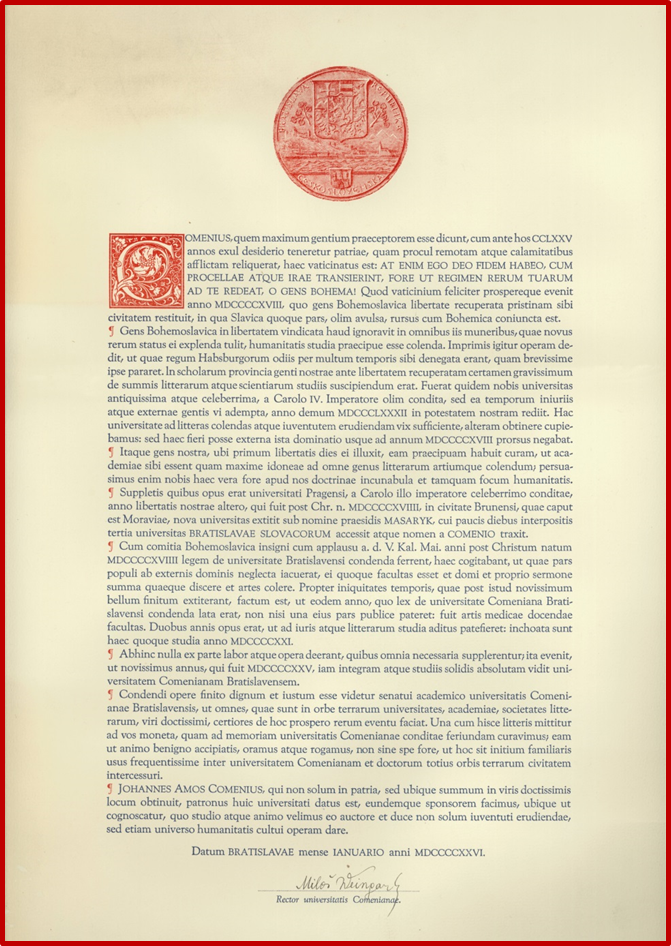 Slávnostná adresa
Podklady k reverzu medaily
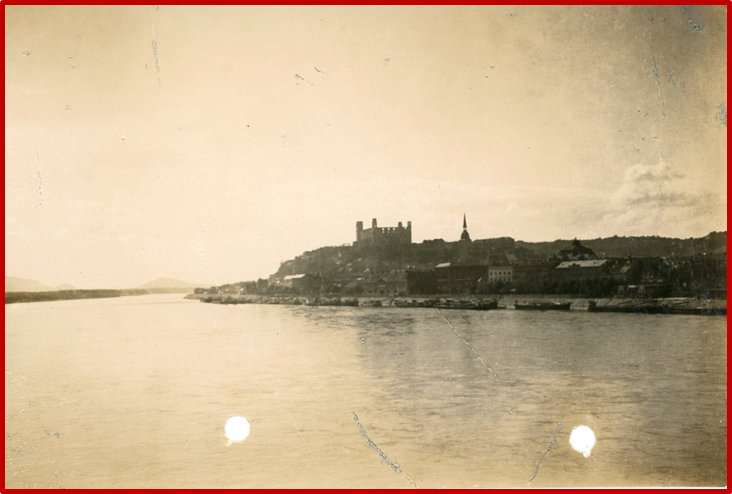 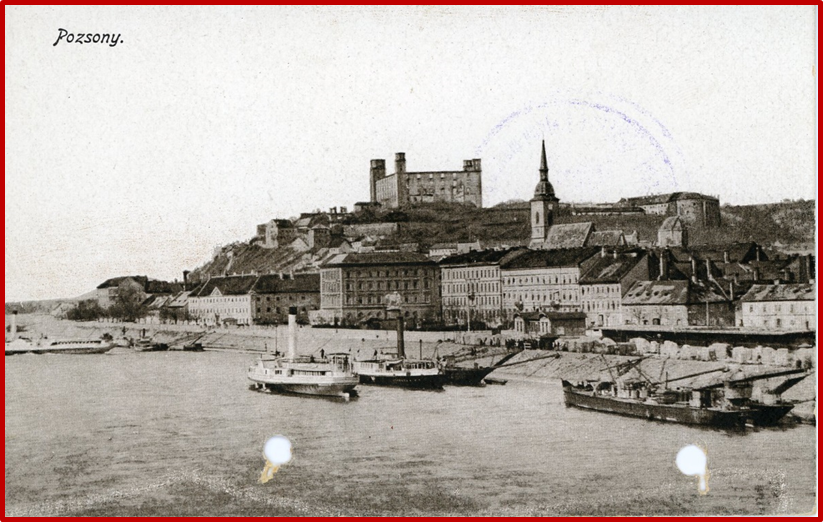 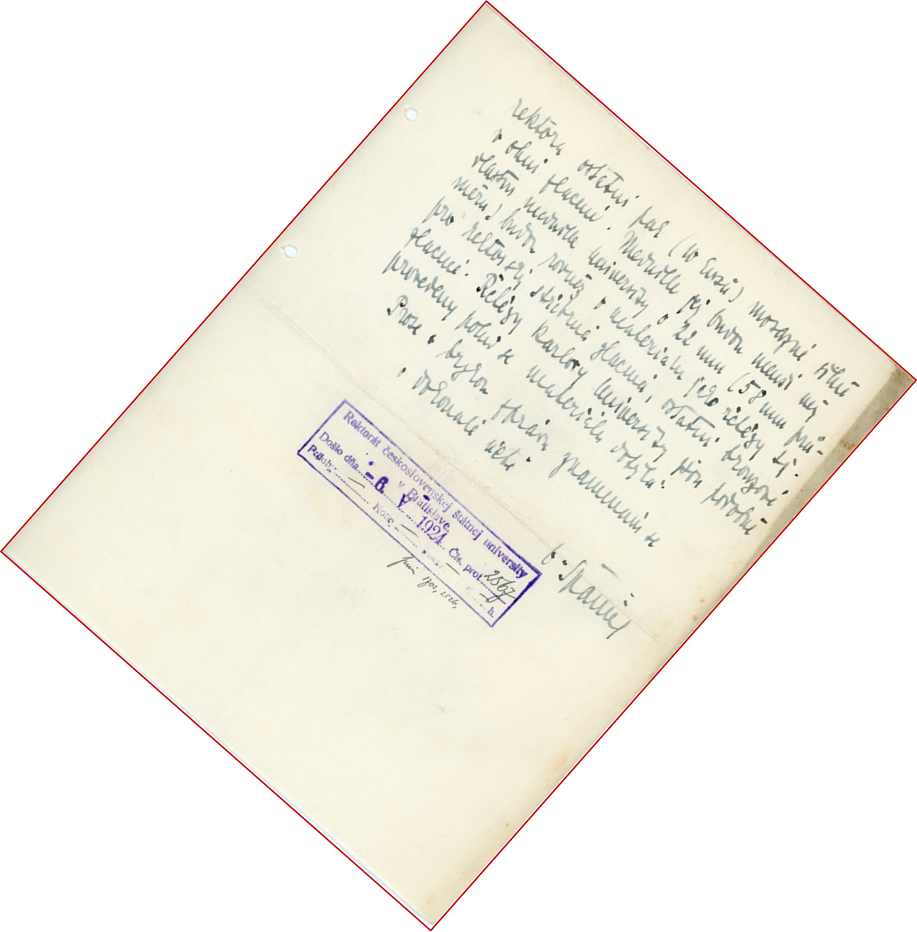 List Otakara Španiela z 5. mája 1924 adresovaný rektorátu UK
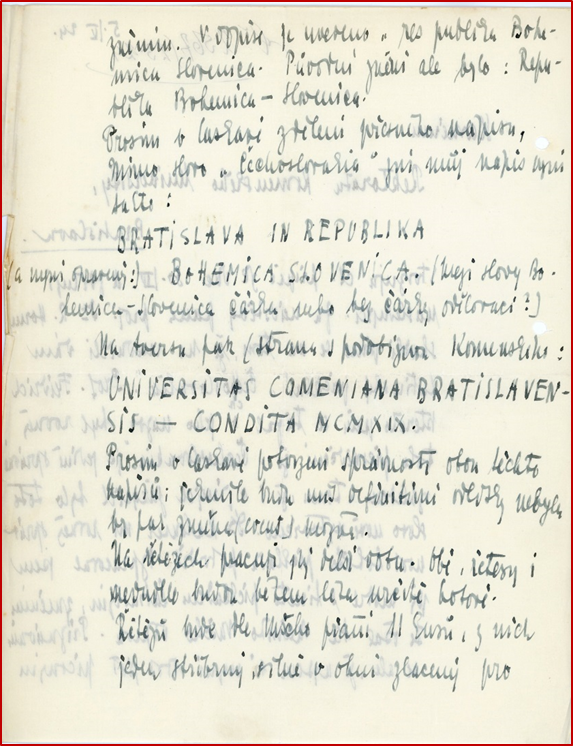 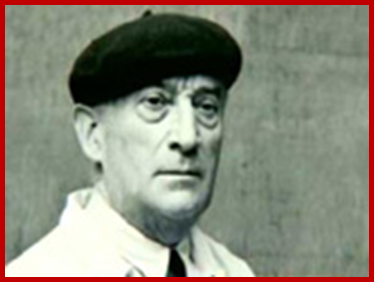 Archív UK: fond RUK, spis Pamätné medaile UK v Bratislave, a. š. 33
*13. jún 1881 – †15. február 1955
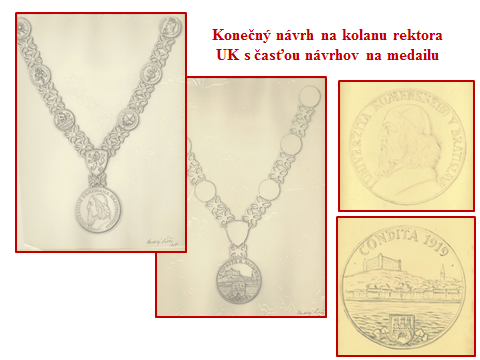 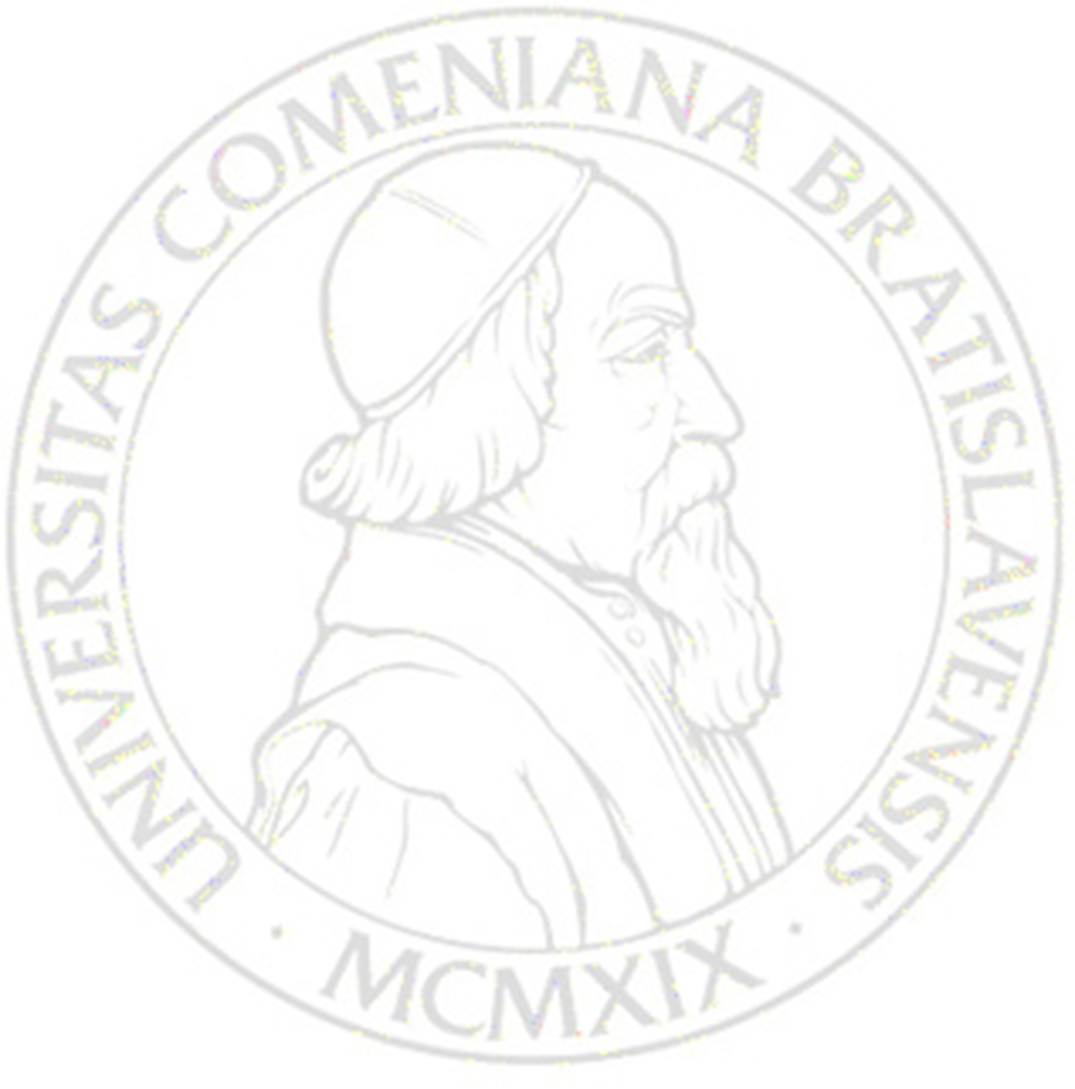 Ďakujem za trpezlivosť i pozornosť!